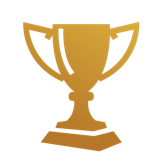 Cheerleading
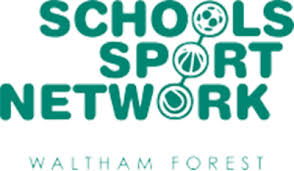 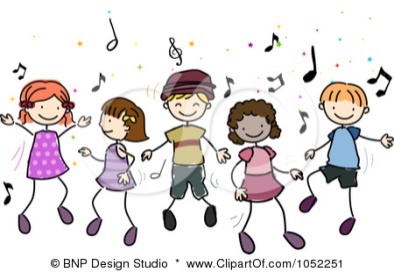 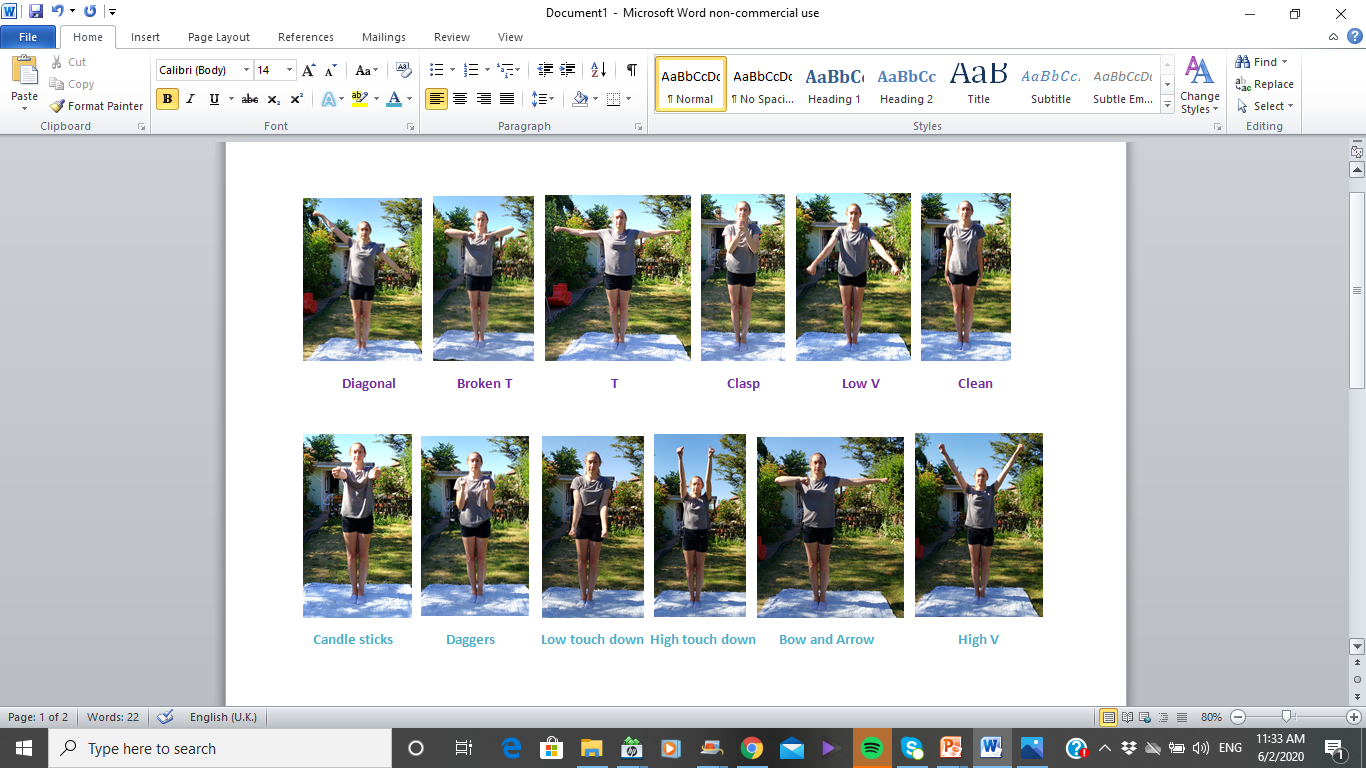 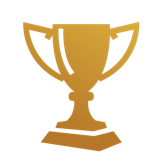 Cheerleading
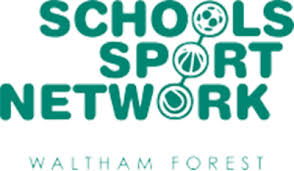 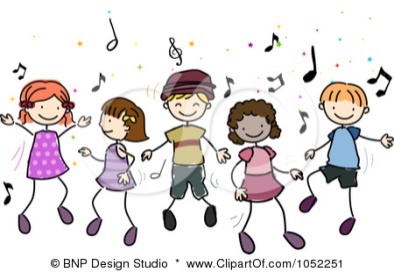 Using the arm motions shown, try to learn and perform the below routines.
Routine 1 
 Start in Clean
 Bow and Arrow (Left)
 Low touch down
 Bow and Arrow (Right)
 Clasp
 Candle sticks
 Daggers
 High V
 Clasp
Routine 1 
Start in Clean
 T
 Broken T
 Diagonal (Right)
 Diagonal (Left)
 Clasp
 High V
 Clasp
 Low V
You could perform the routine sitting down or standing up!
Can you perform the routine to your favourite song?
Can you create your own routine?
Good Luck!